Лекотека,
 как вариативная форма образования детей дошкольного возраста 
со сложными нарушениями развития
Хуснутдинова Римма Маратовна                 заведующая МБДОУ «Детский сад №12»
Реализация нового проекта:«Детский сад с Лекотекой»
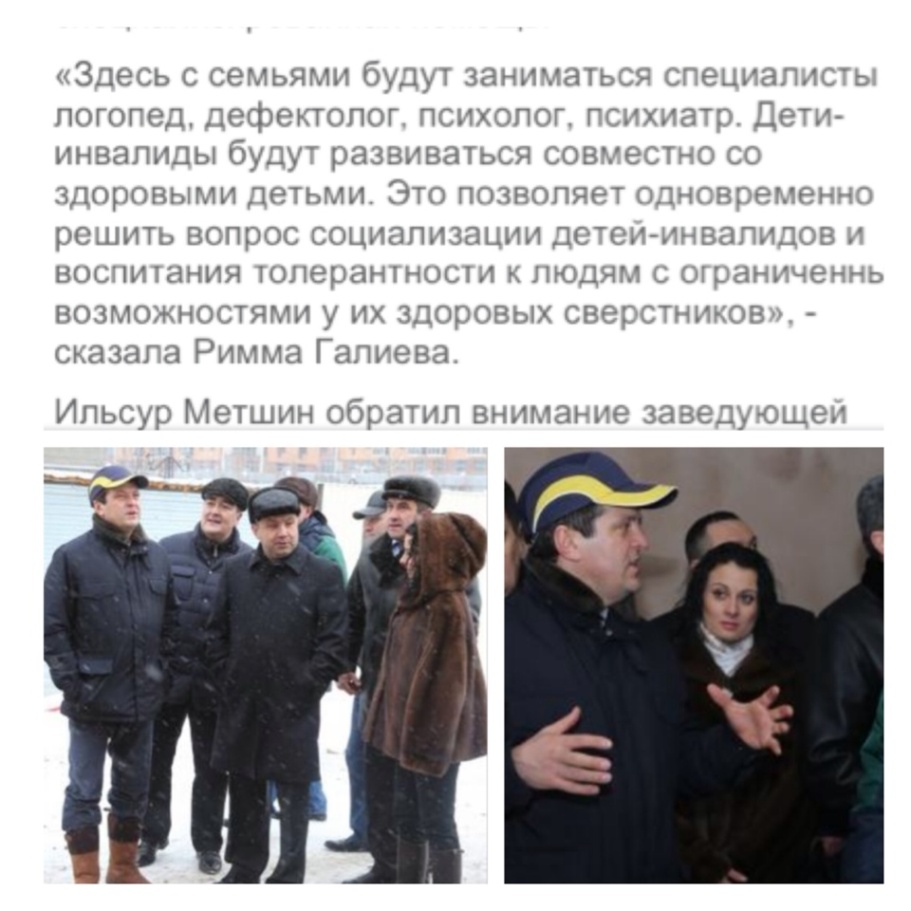 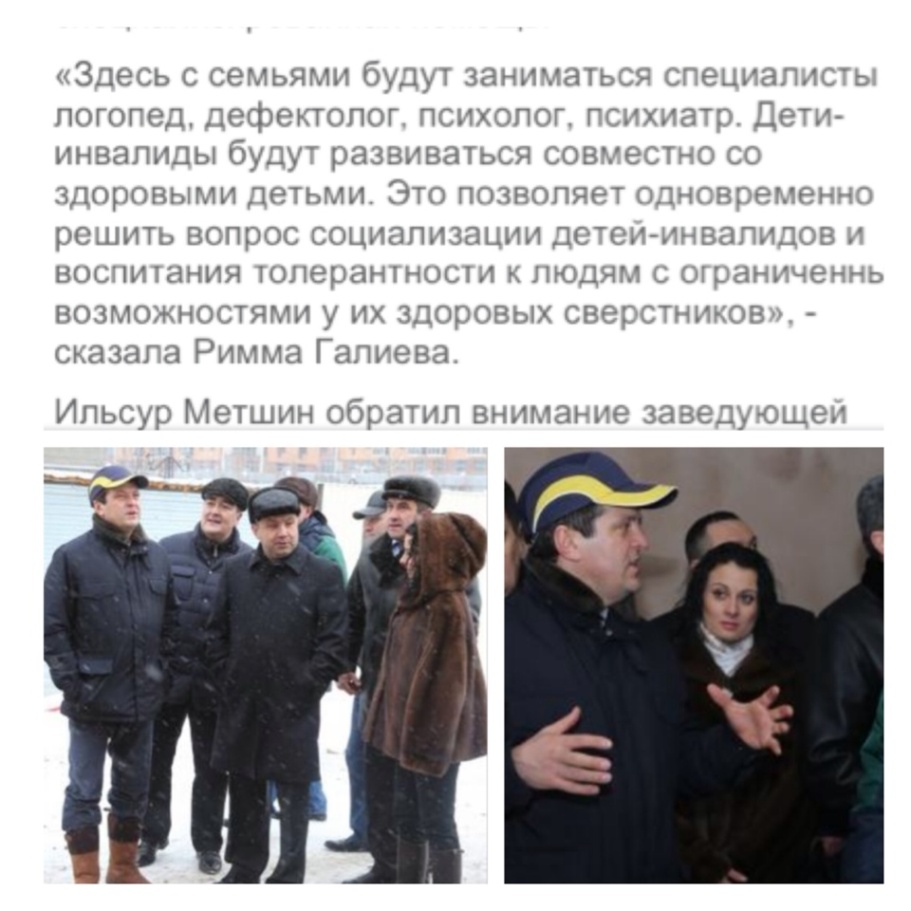 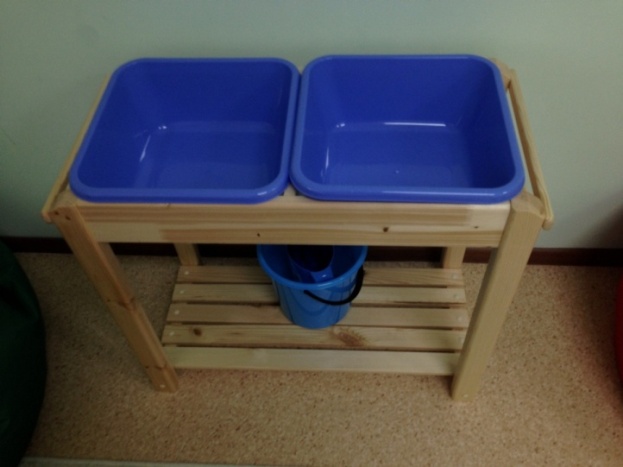 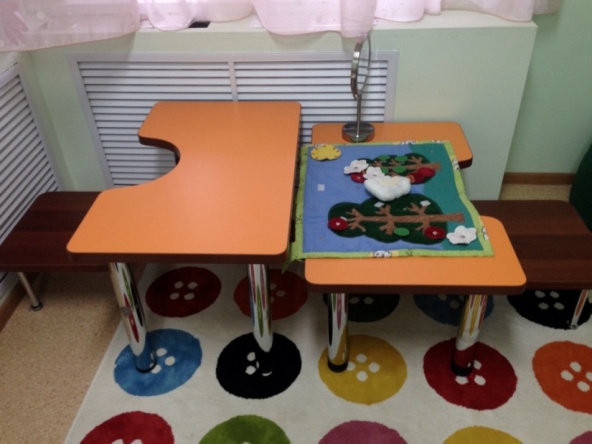 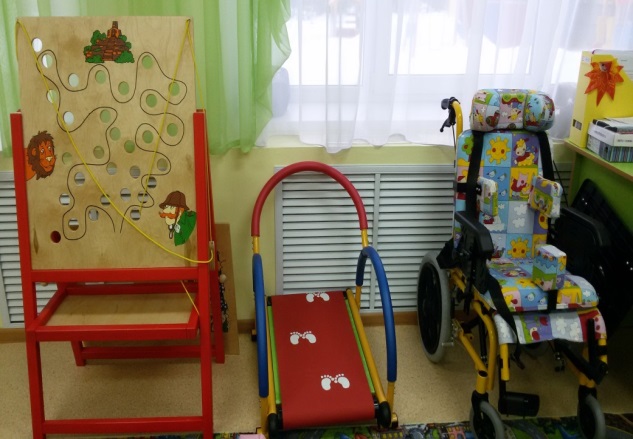 Слово «Лекотека» переводится как коллекция игрушек
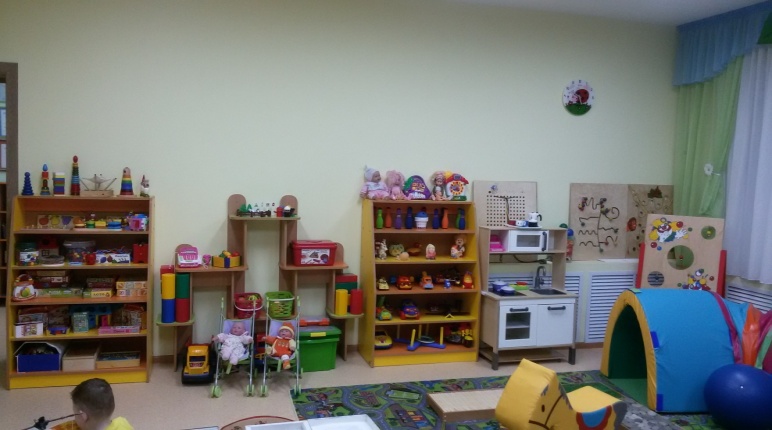 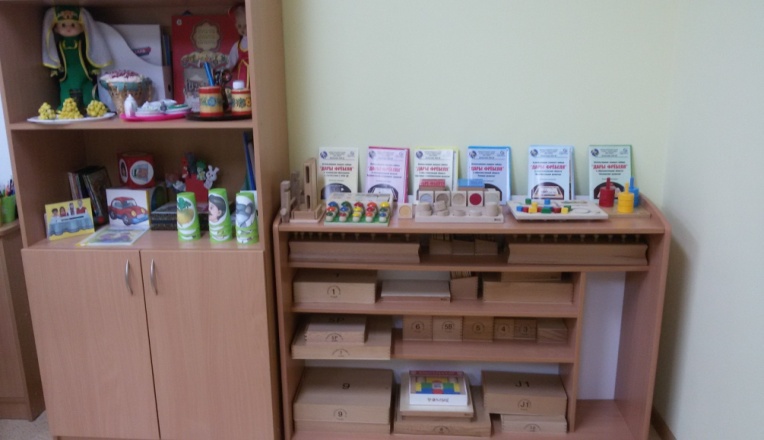 Полисенсорная среда Лекотеки
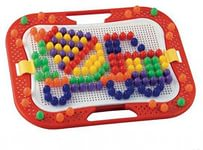 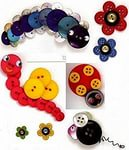 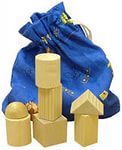 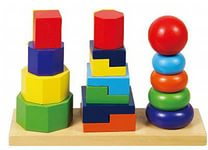 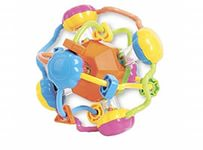 Наша Лекотека
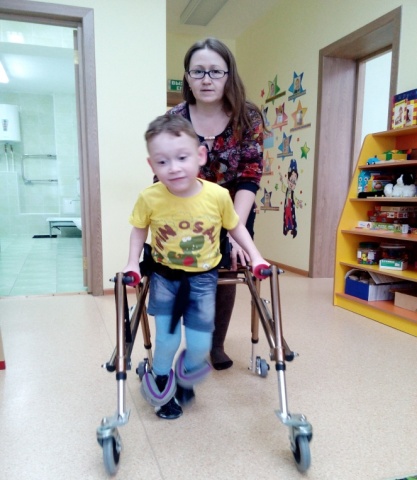 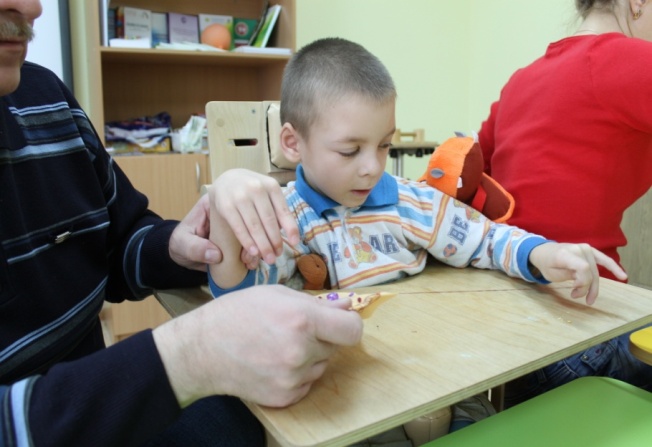 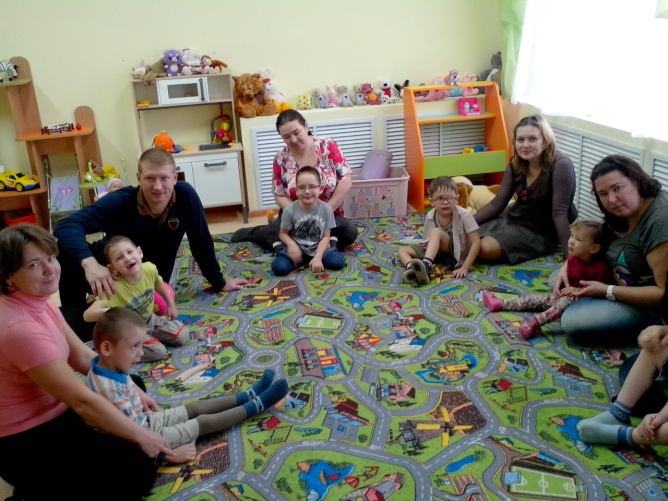 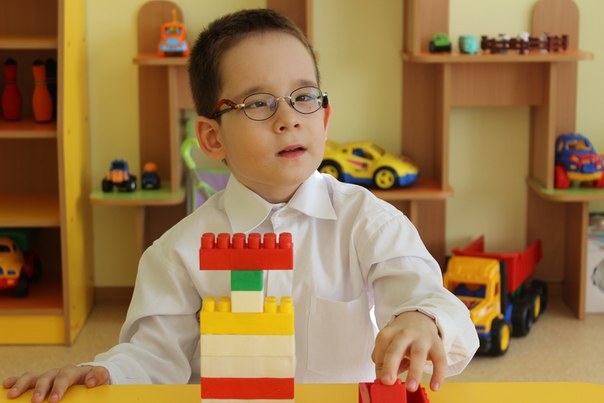 Кабинет дефектолога
Раздевалка
Туалетная комната
Кабинет 
педагога-психолога
(сенсорная комната)
Буфетная
Кабинет 
учителя-логопеда
Групповая комната
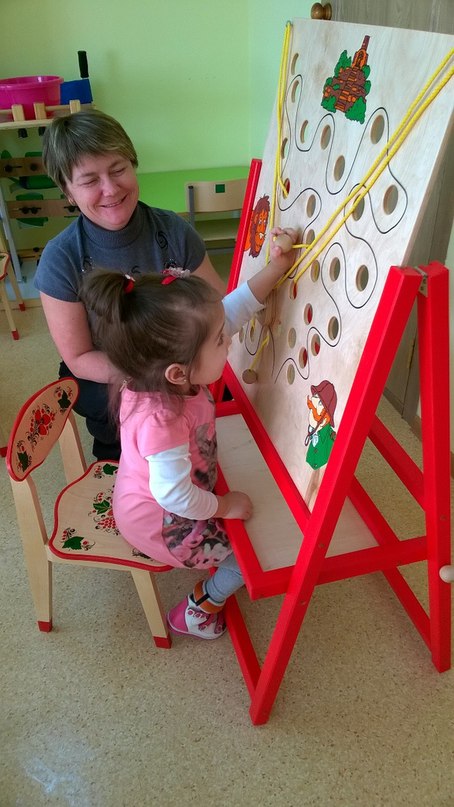 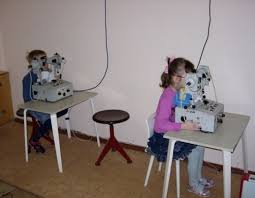 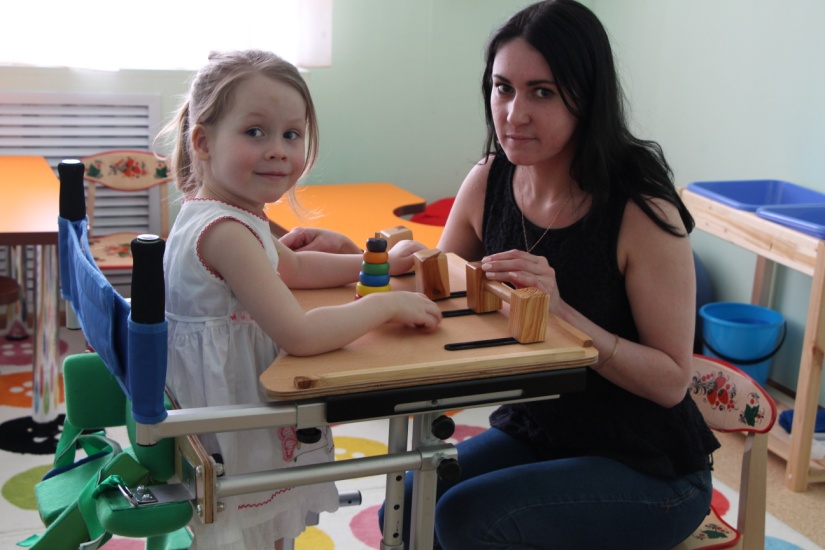 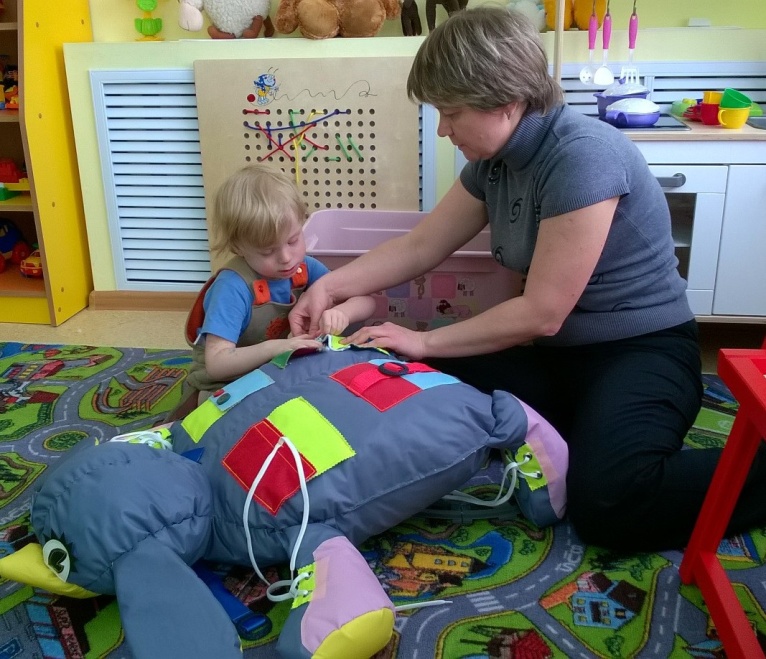 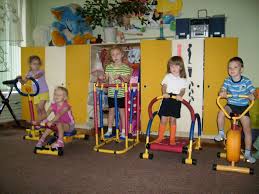 Дополнительно выделенные штатные единицы:
-педагог- психолог 
-учитель-логопед 
-дефектолог 
-воспитатель 
-инструктор ЛФК 
-тифлопедагог
Правила внутреннего распорядка для родителей  и сотрудников
Положение о структурном подразделении
Должностные инструкции сотрудников
Нормативно-правовая база Лекотеки:
В уставе детского сада определена 
вариативная форма организации структурной единицы
Адаптированная программа
Индивидуальный план сопровождения
Индивидуальные маршруты
Копии медицинских документов, документов подтверждающих инвалидность, справка ПМПК
Документация  специалистов:
Журнал регистрации работы по индивидуальному плану 
с ребенком и семьей
Специальное портфолио  ребенка (регистрационный лист, договор, анкета для родителей…)
Распределение детей по подгруппам
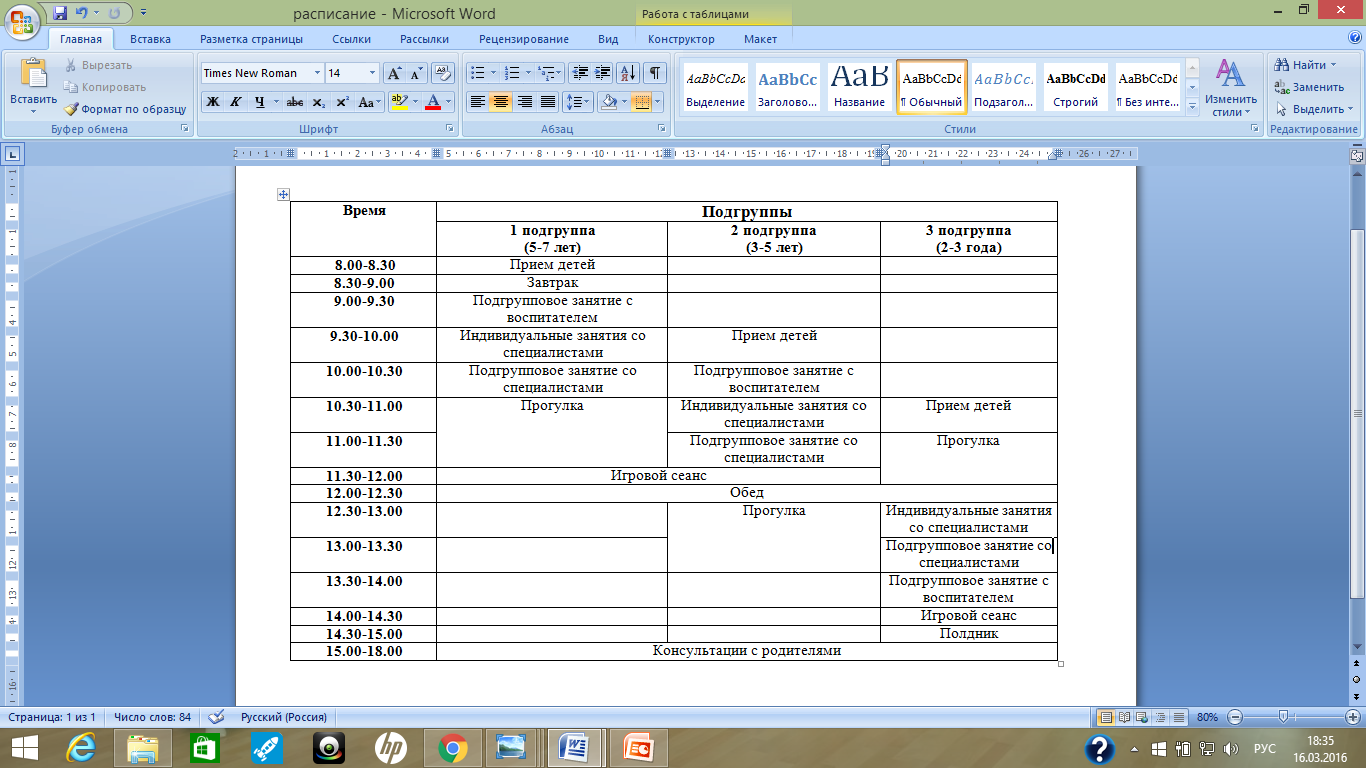 врач -педиатр
музыкальный руководитель
инструктор ЛФК
Междисциплинарная команда специалистов Лекотеки
педагог-психолог
учитель-логопед
учитель-дефектолог
коррекционный  педагог
специальный психолог
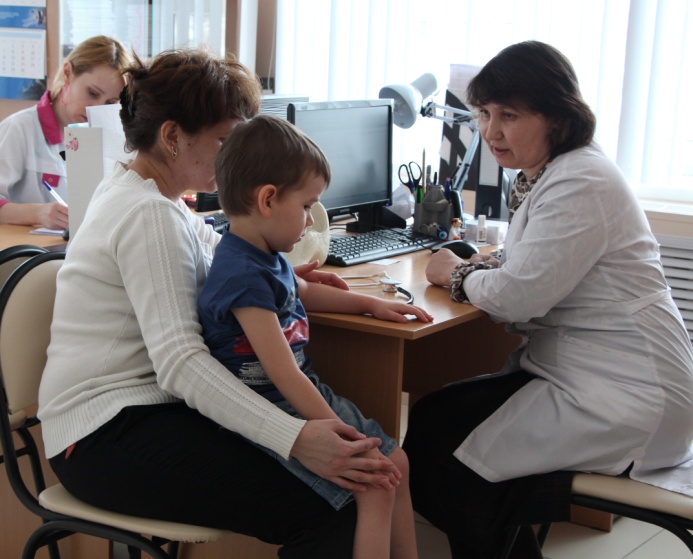 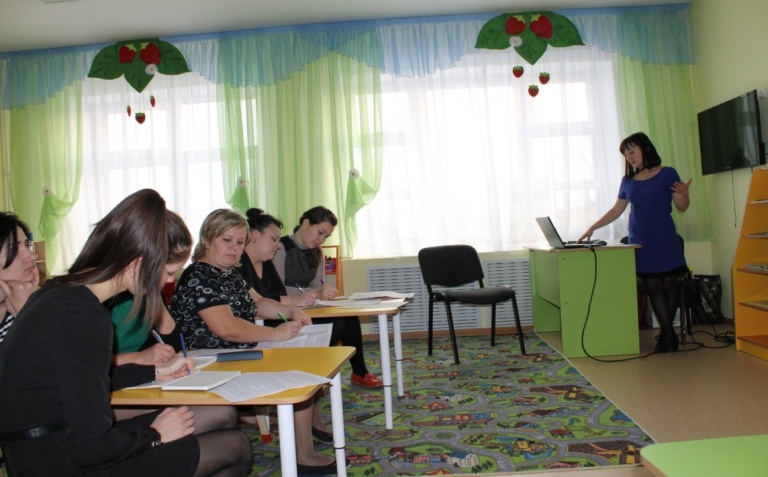 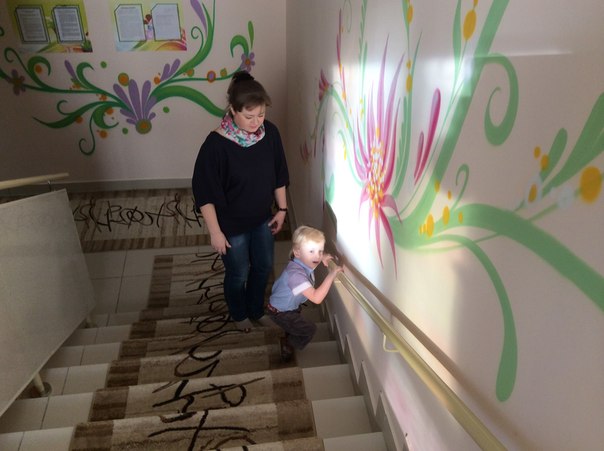 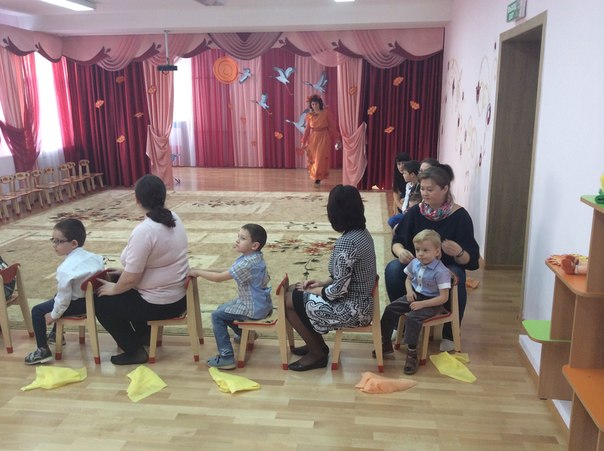 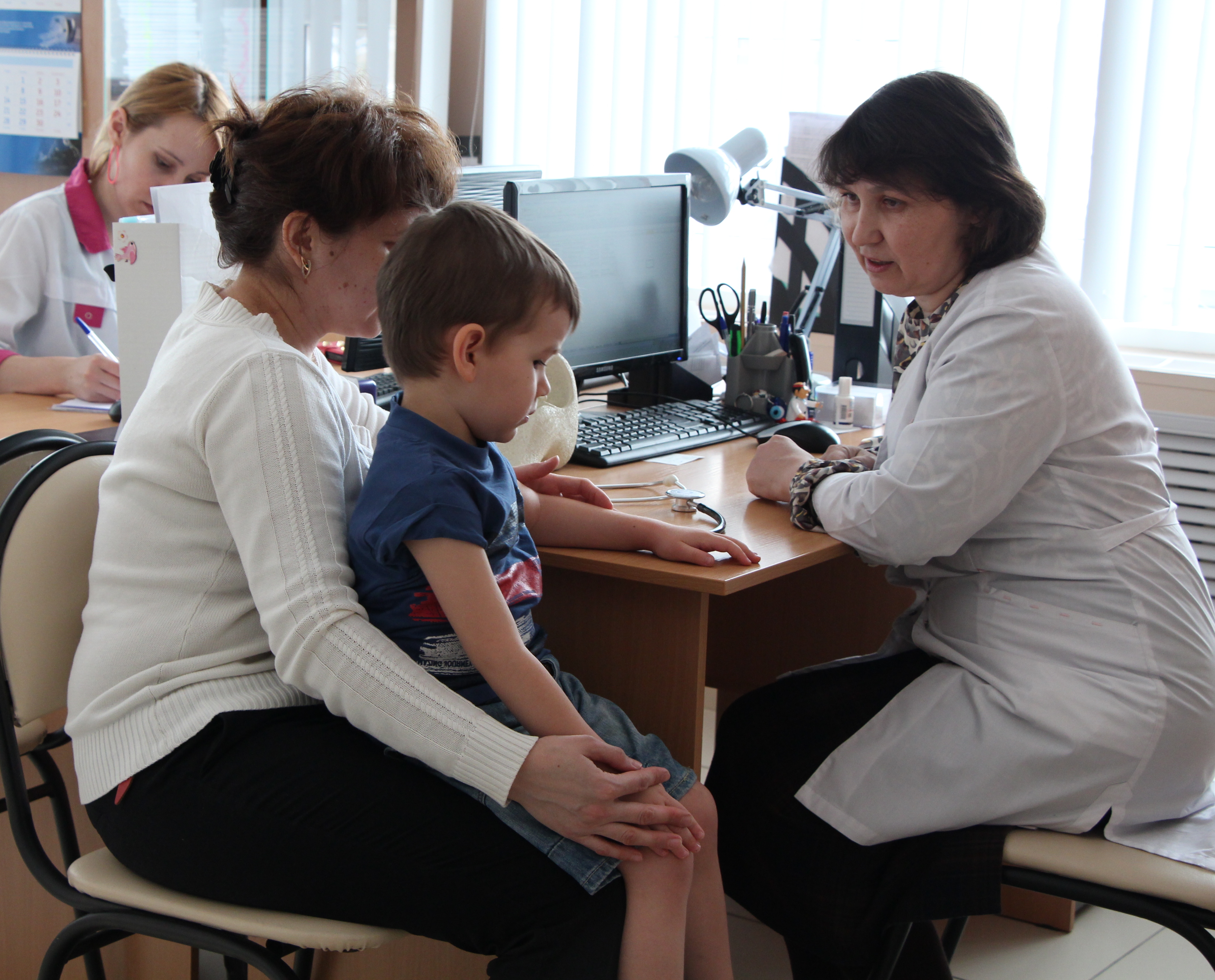 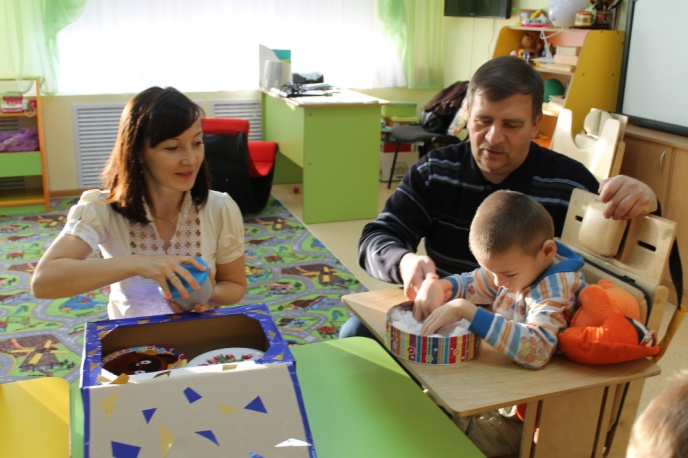 «Школа любящего родителя»
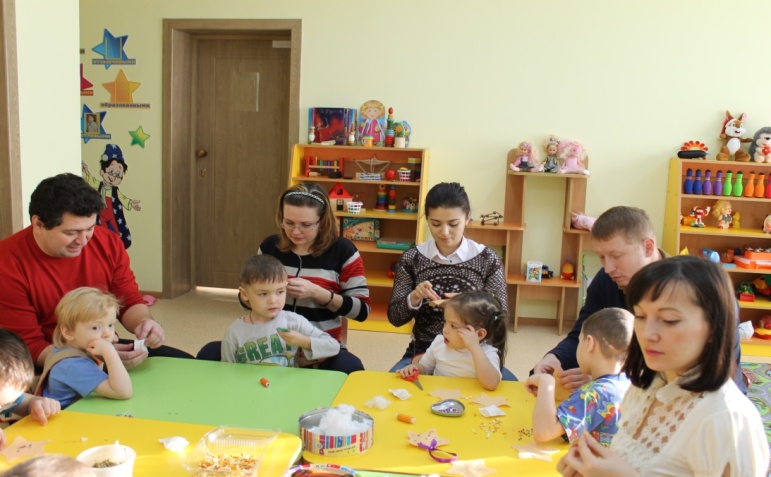 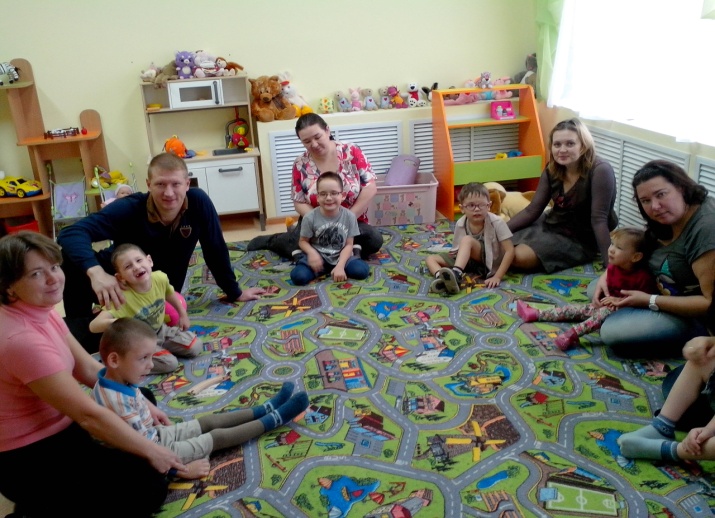 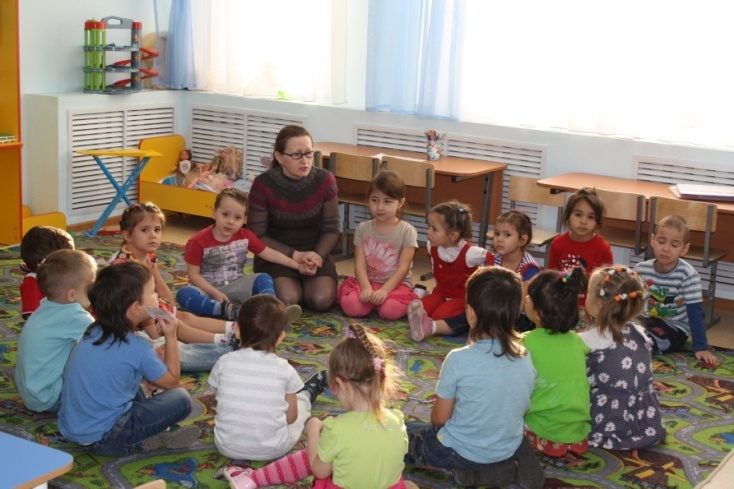 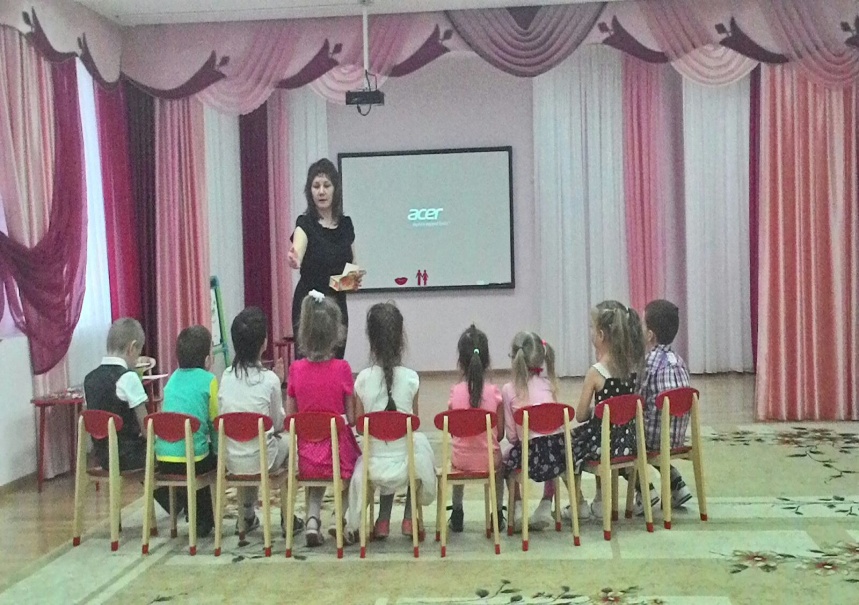 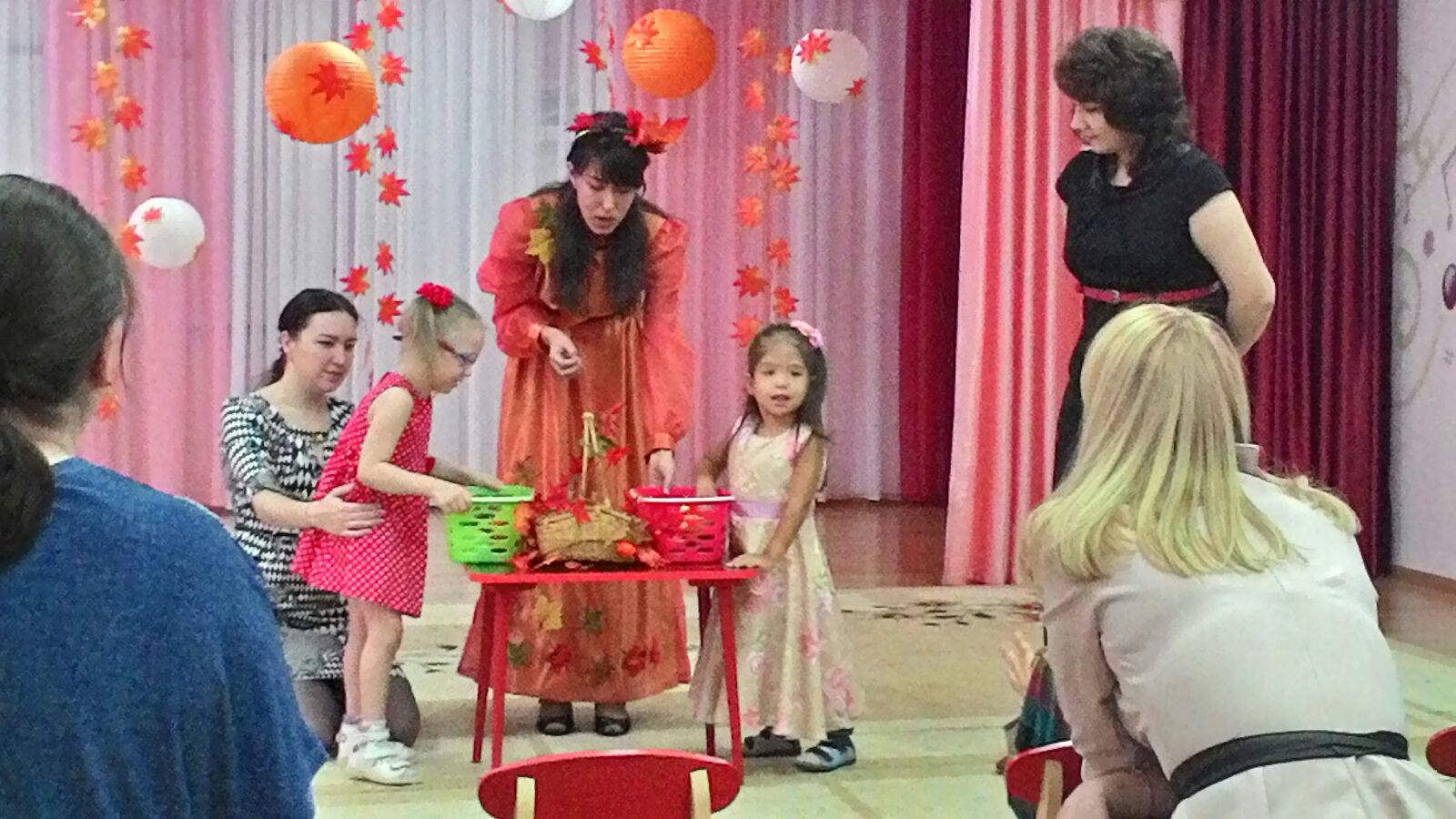 «Все мы разные! 
Все мы равные!»
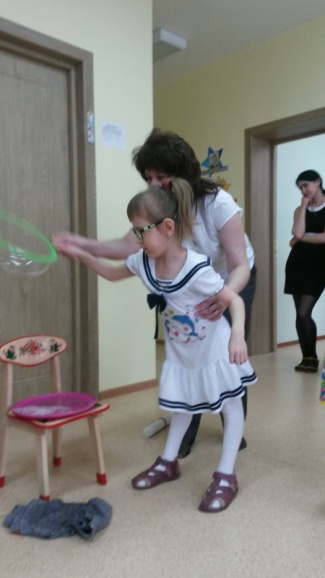 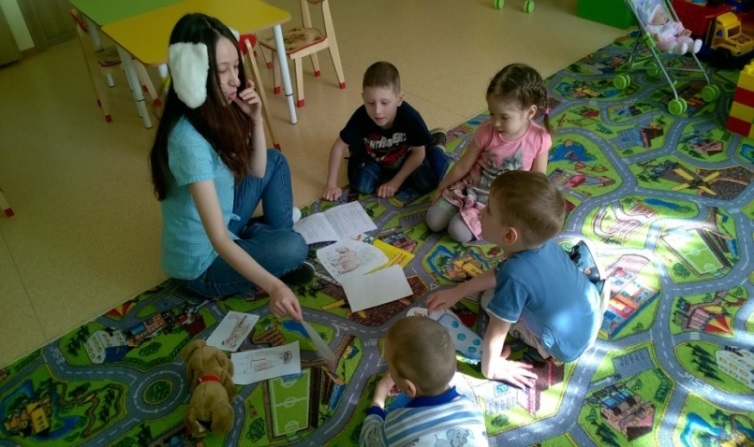 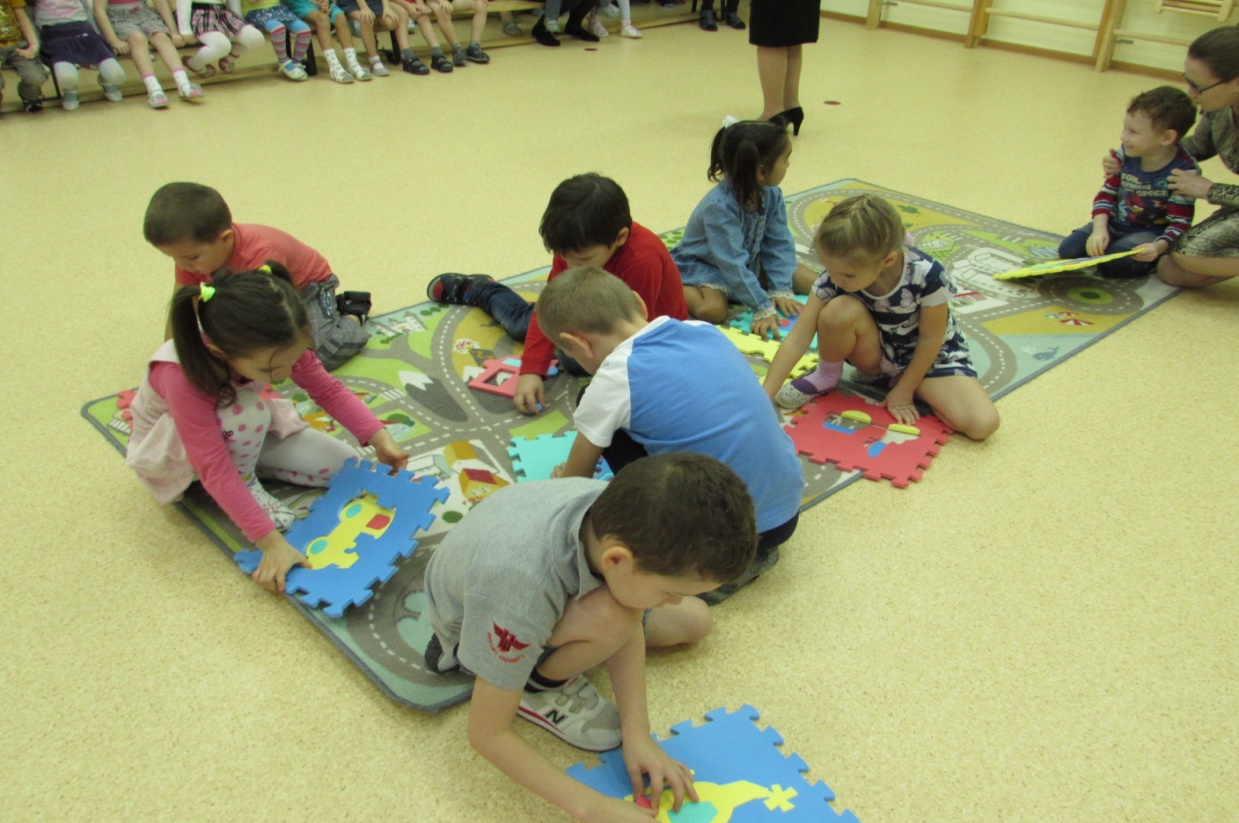 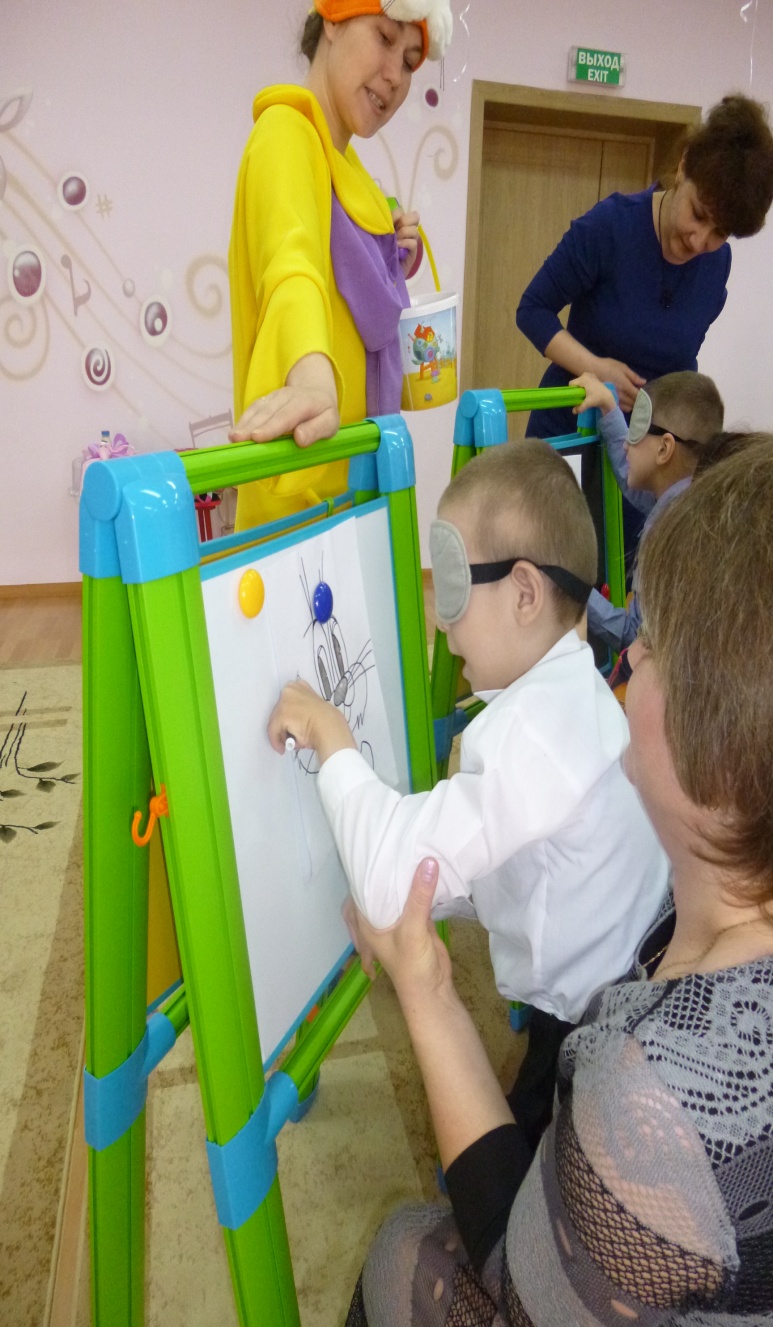 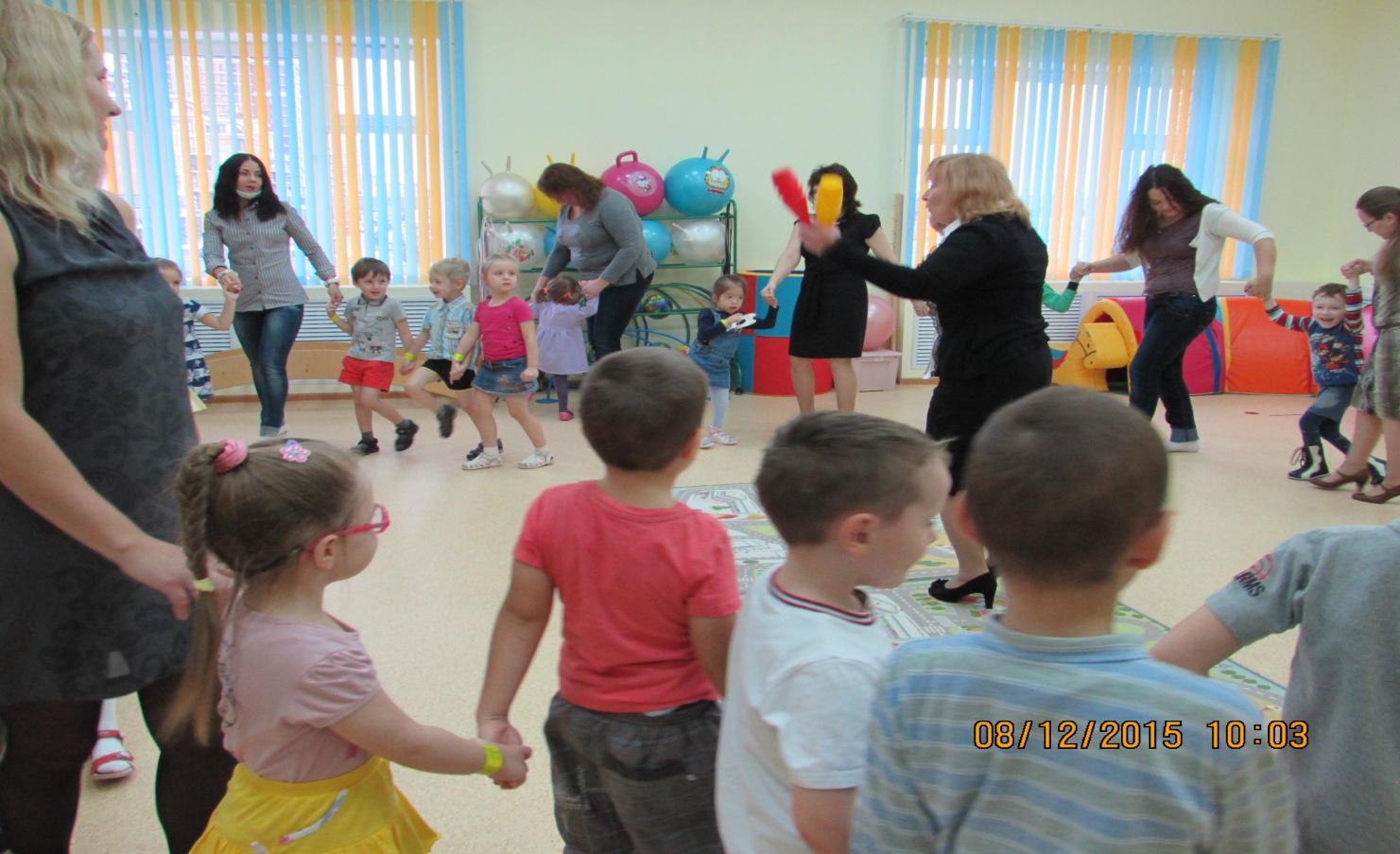 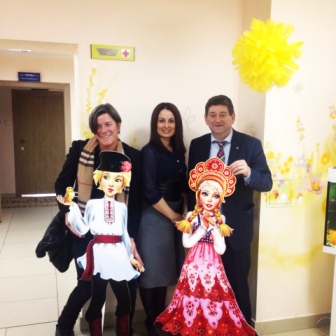 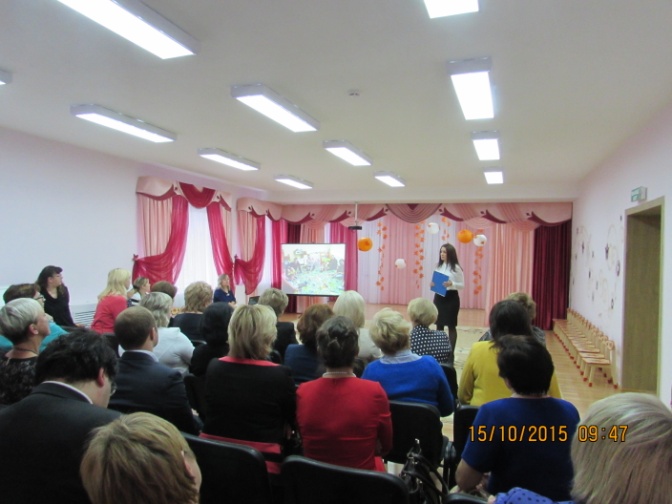 Всероссийский семинар с лучшими руководителями из Санкт-Петербурга
Международный конгресс по инклюзивному образование с участием гостей из Германии
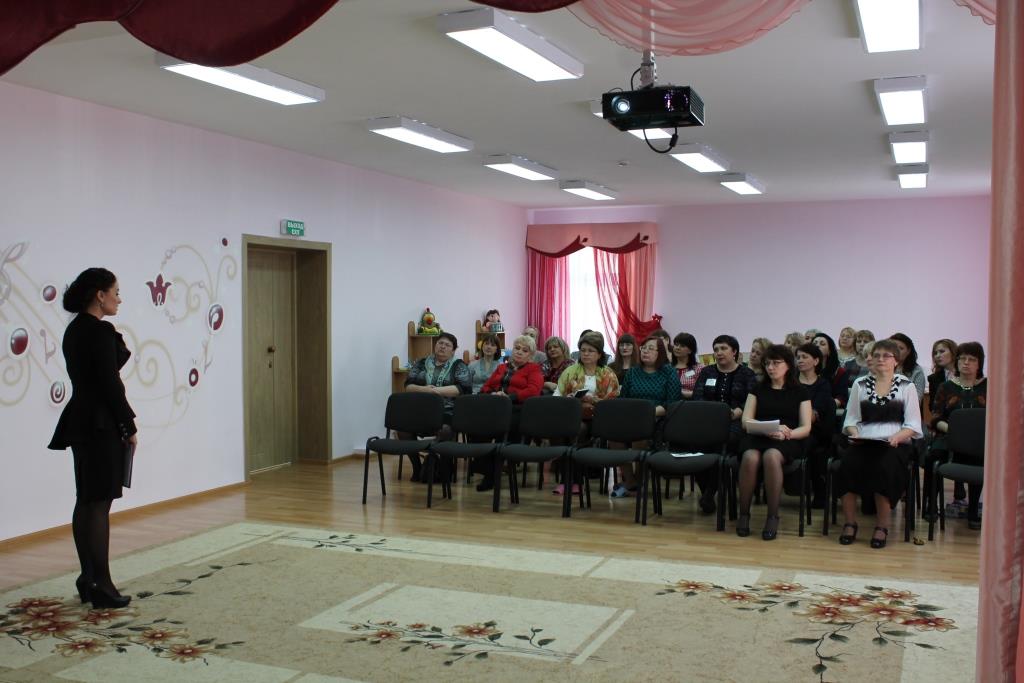 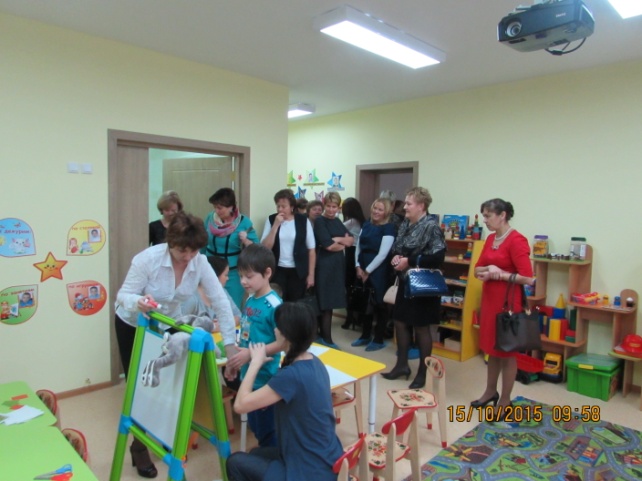 Всероссийский семинар  с участием руководителей из Костромской области
Международная конференция по Инклюзивному образование
кафедрой дефектологии и клинической психологии института психологии и образования КФУ;
-Институт экономики, управления и права;
-Колледж при Институте  экономики, управления и права;
Частное  учреждение дополнительного профессионального образования «Городской центр образования»;
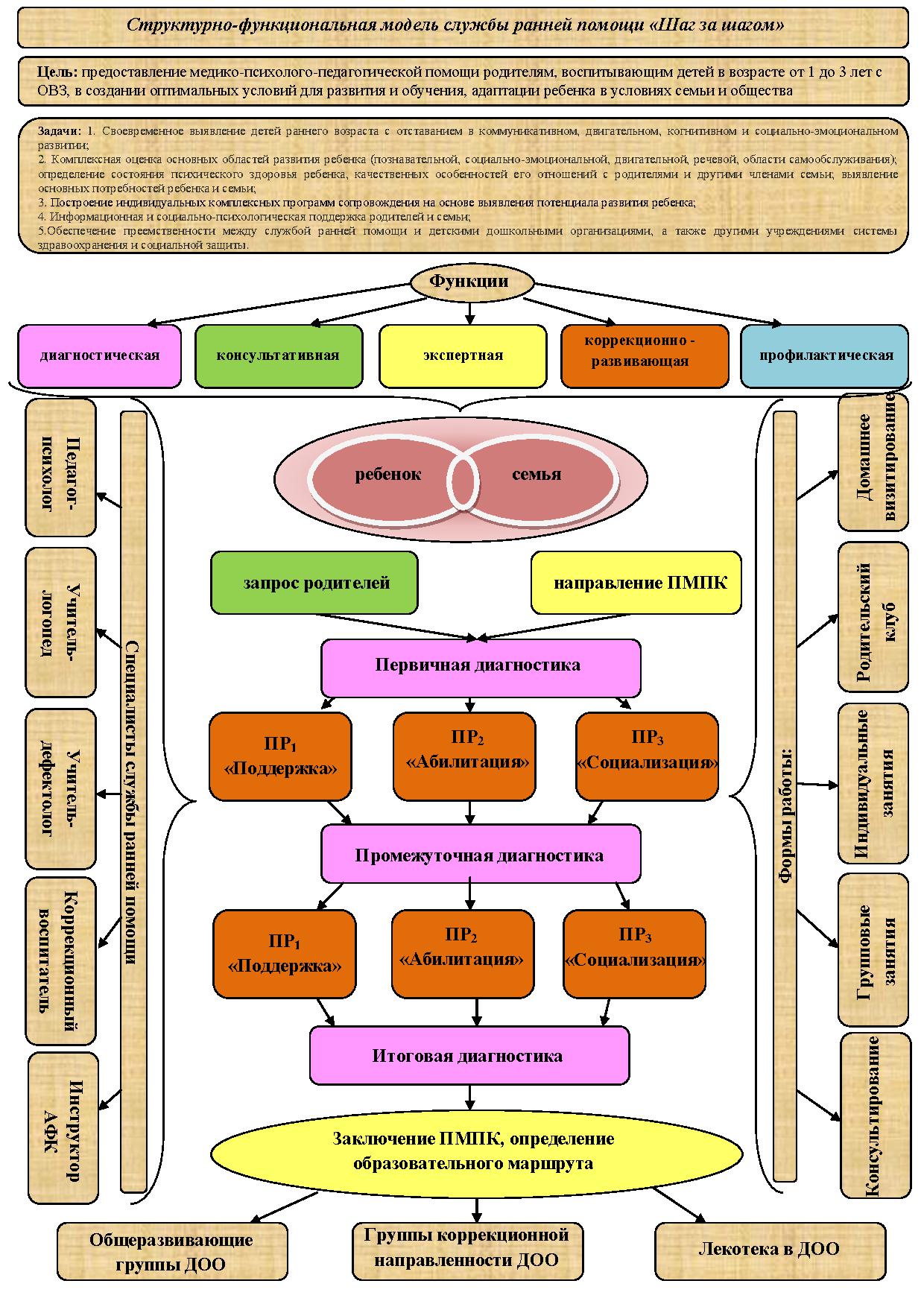 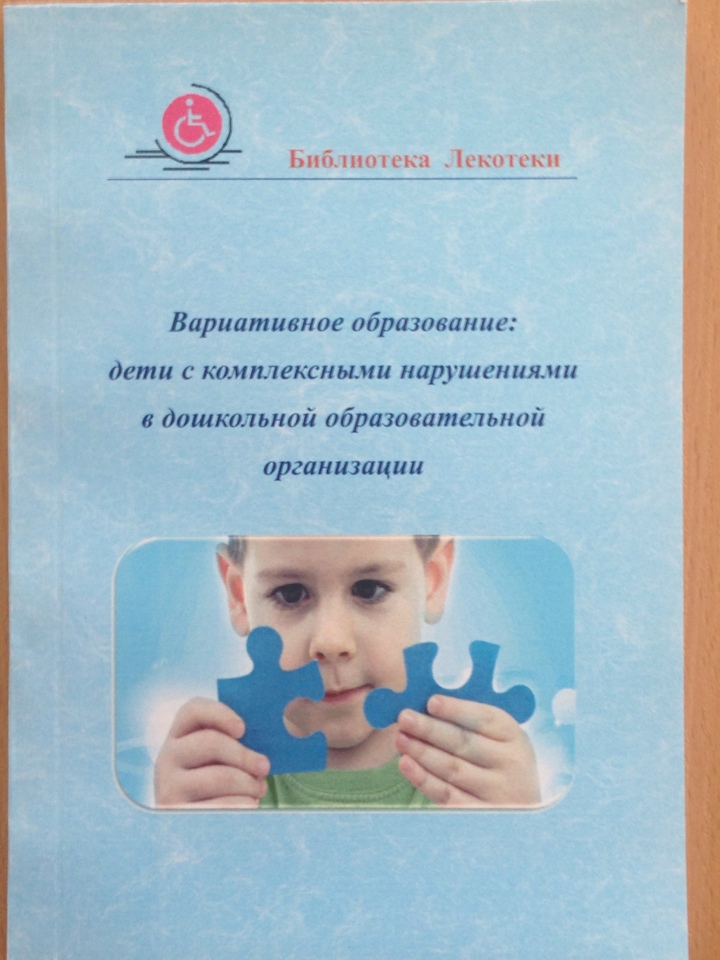 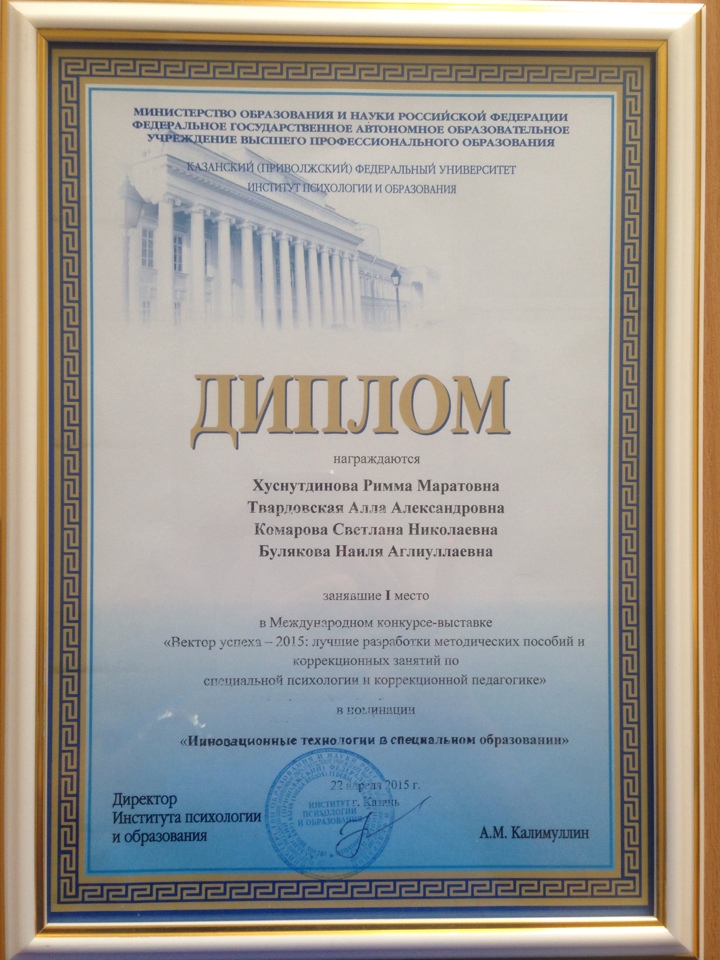 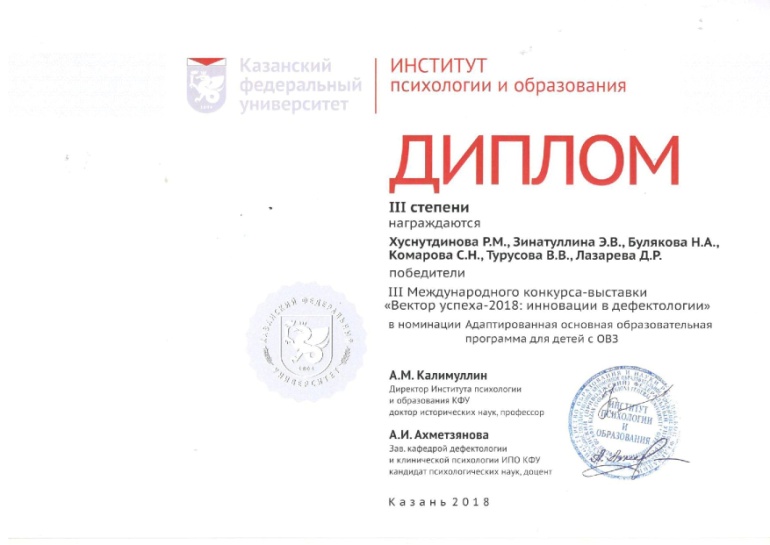 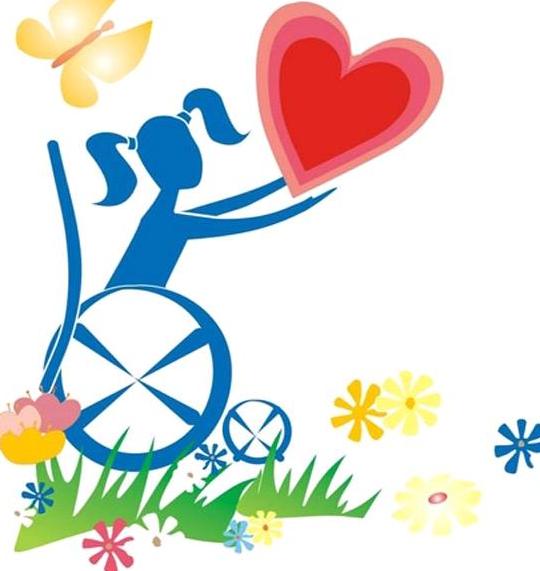